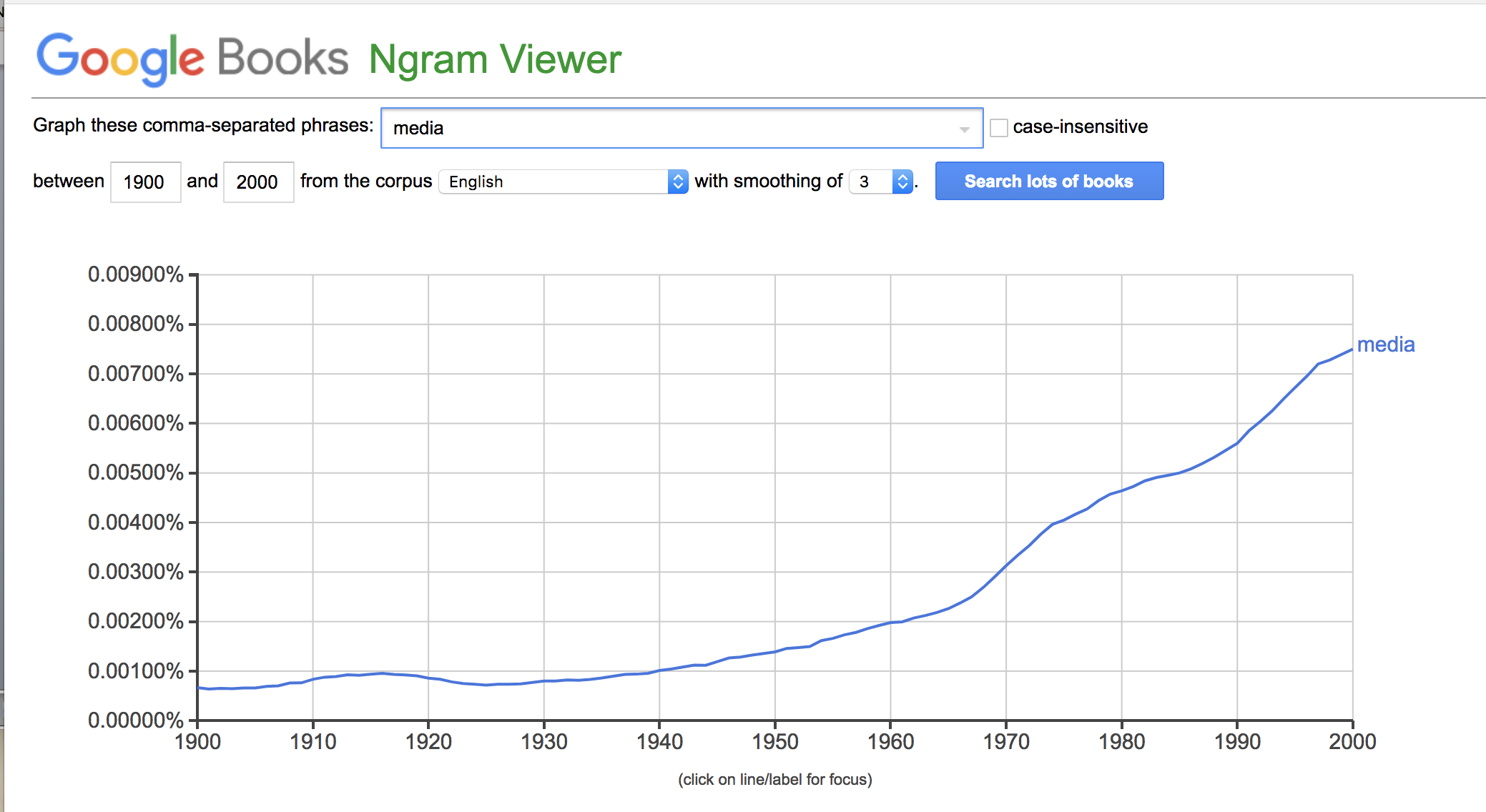 The Media Concept
Anna Shechtman, Yale University, PhD Candidate, English Literature and Film & Media Studies
Zachary Kitt, Yale University, Jackson Institute for Global Affairs
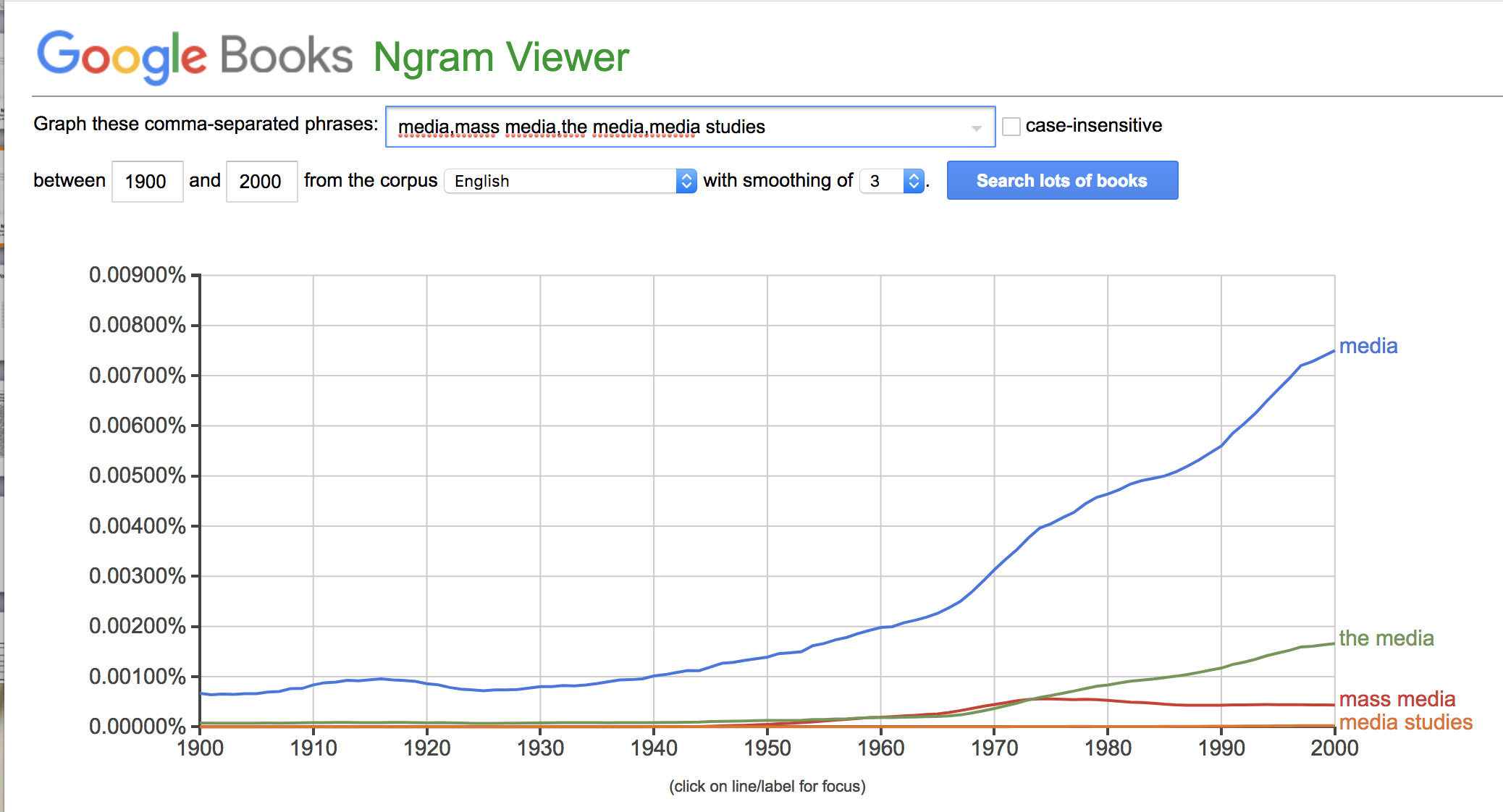 The Media Concept
Anna Shechtman, Yale University, PhD Candidate, English Literature and Film & Media Studies
Zachary Kitt, Yale University, Jackson Institute for Global Affairs
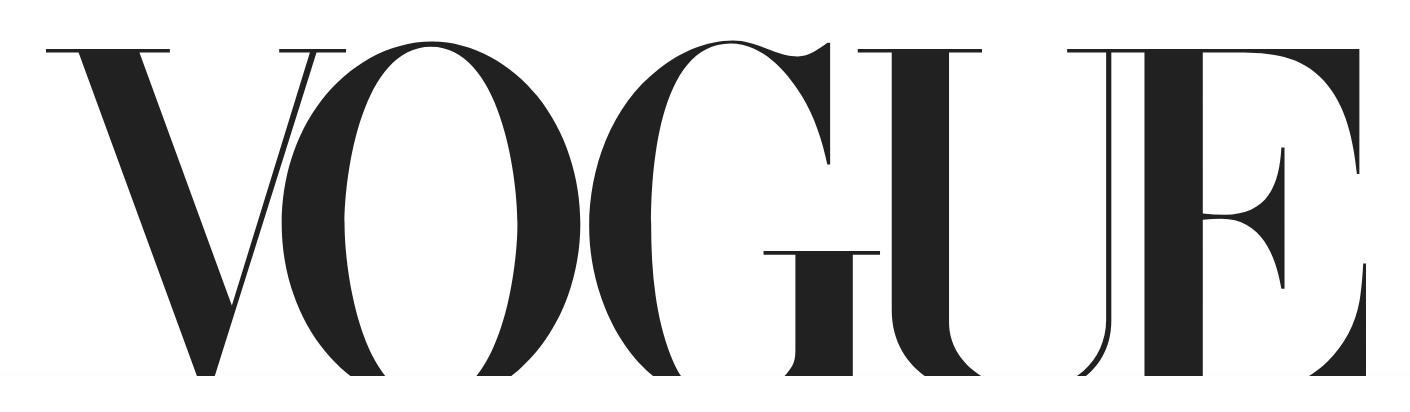 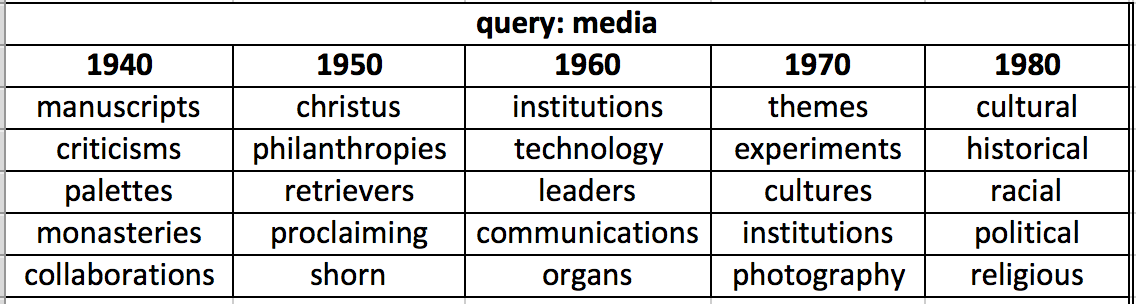 King + Man – Woman = Queen
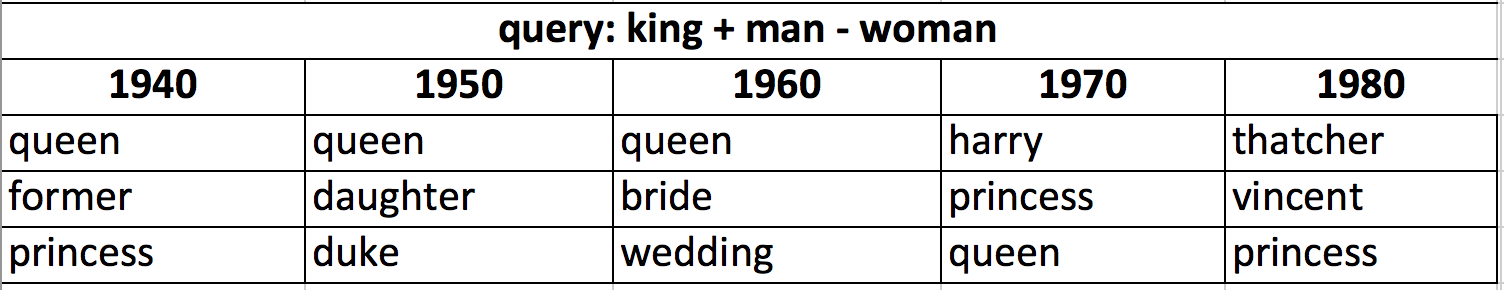 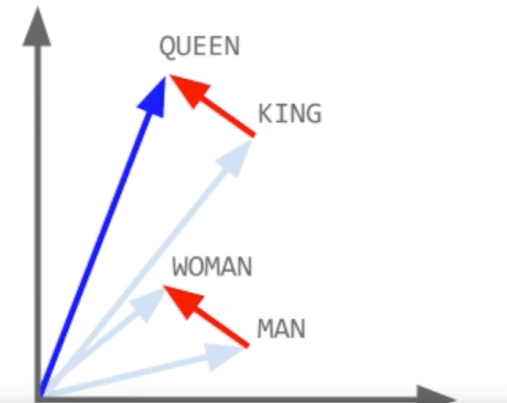 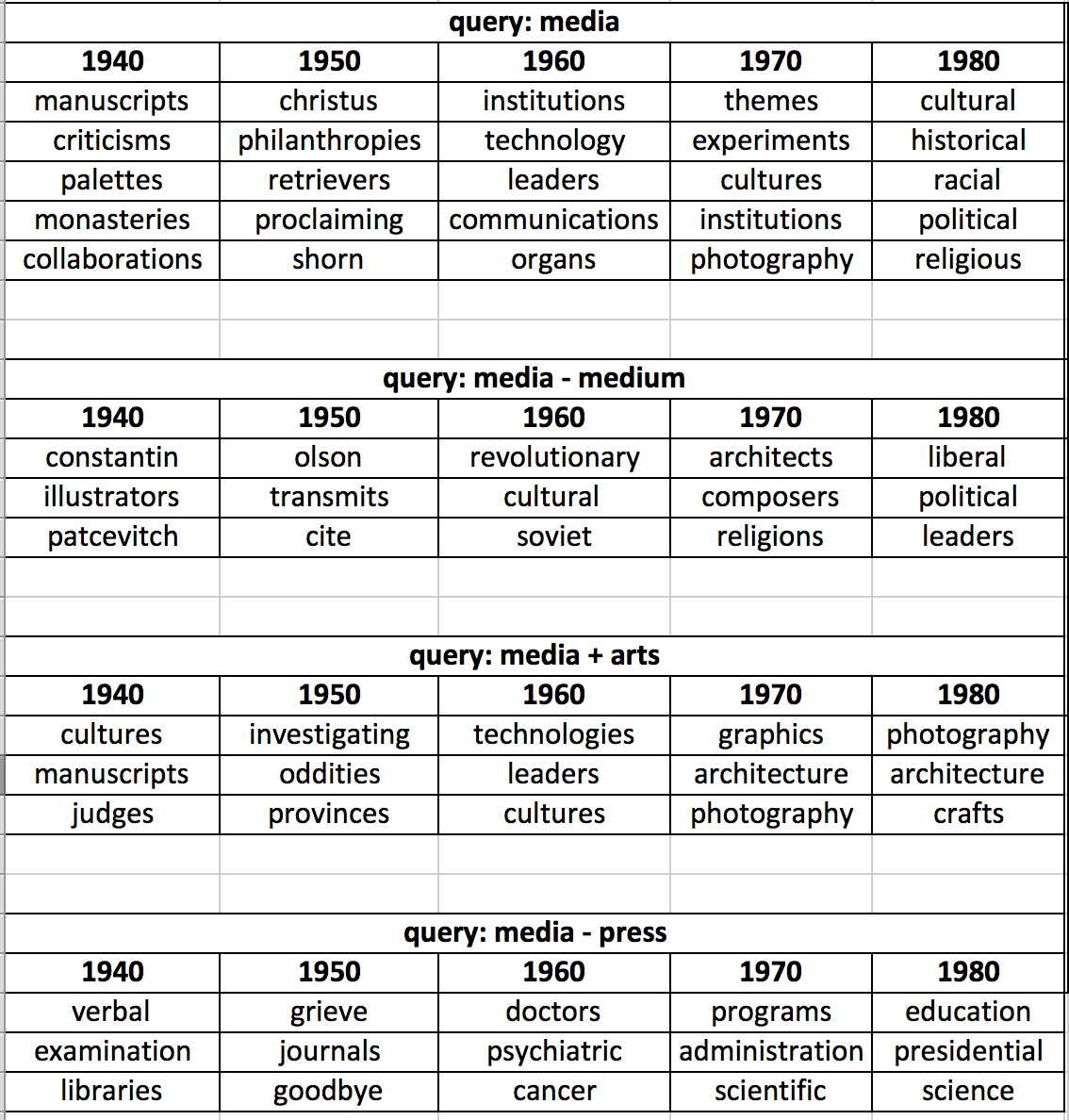 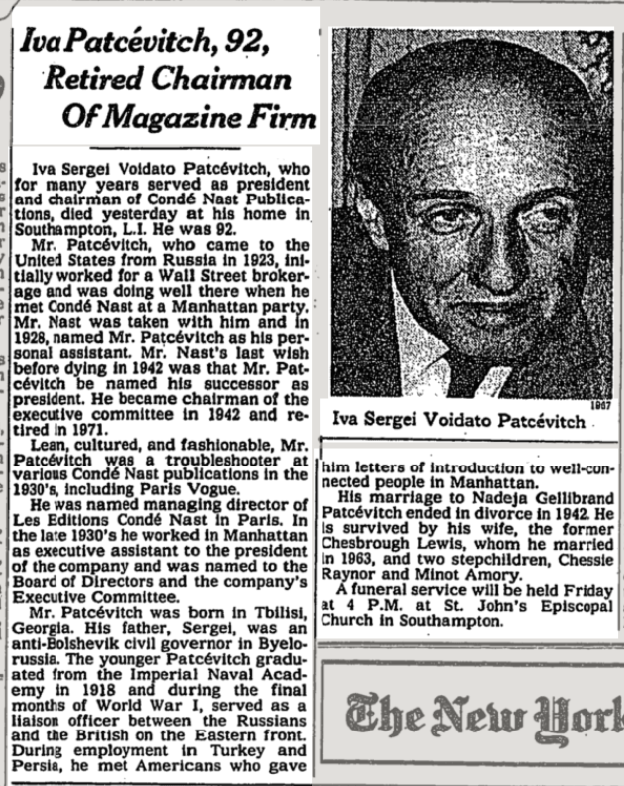 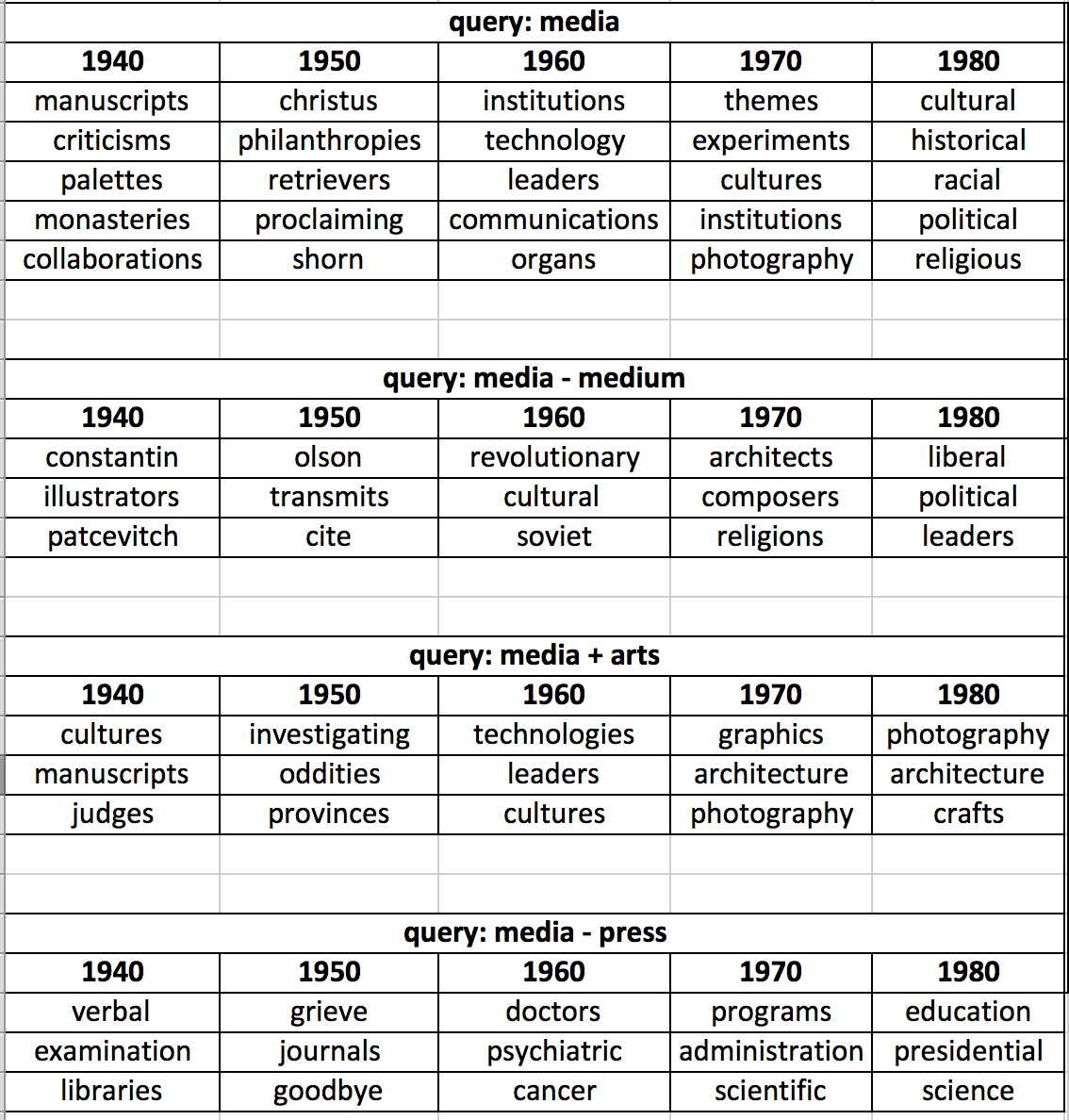 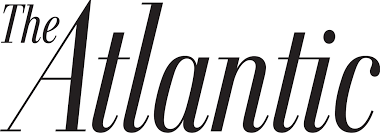 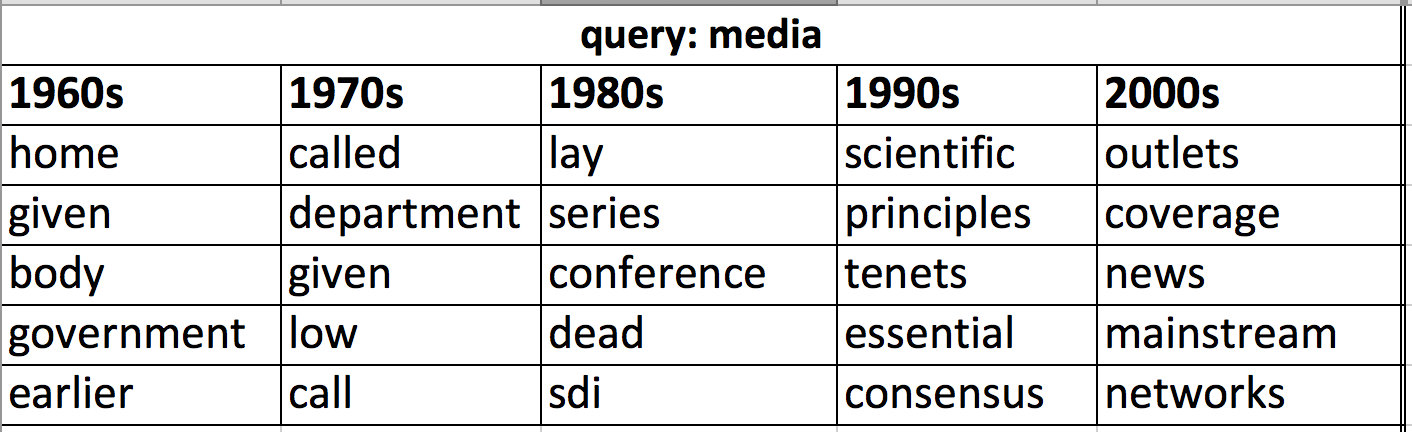 King + Man – Woman = Queen
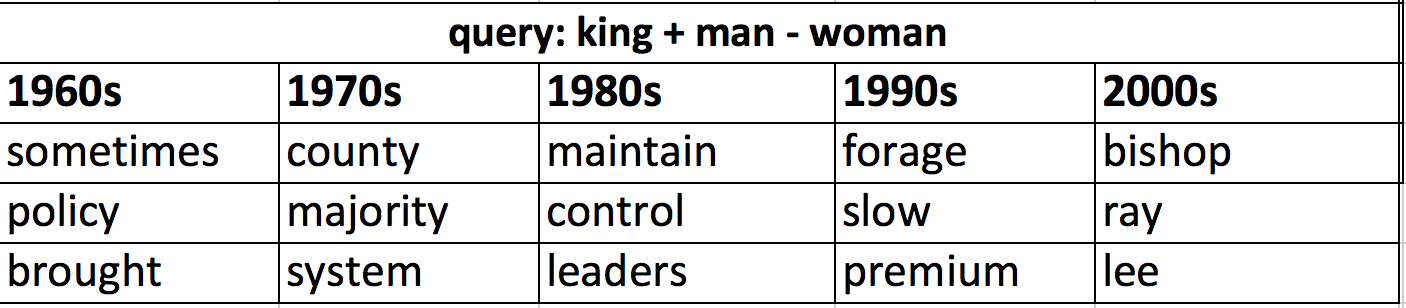 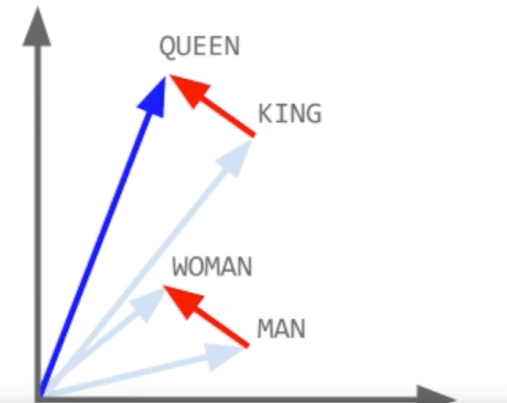 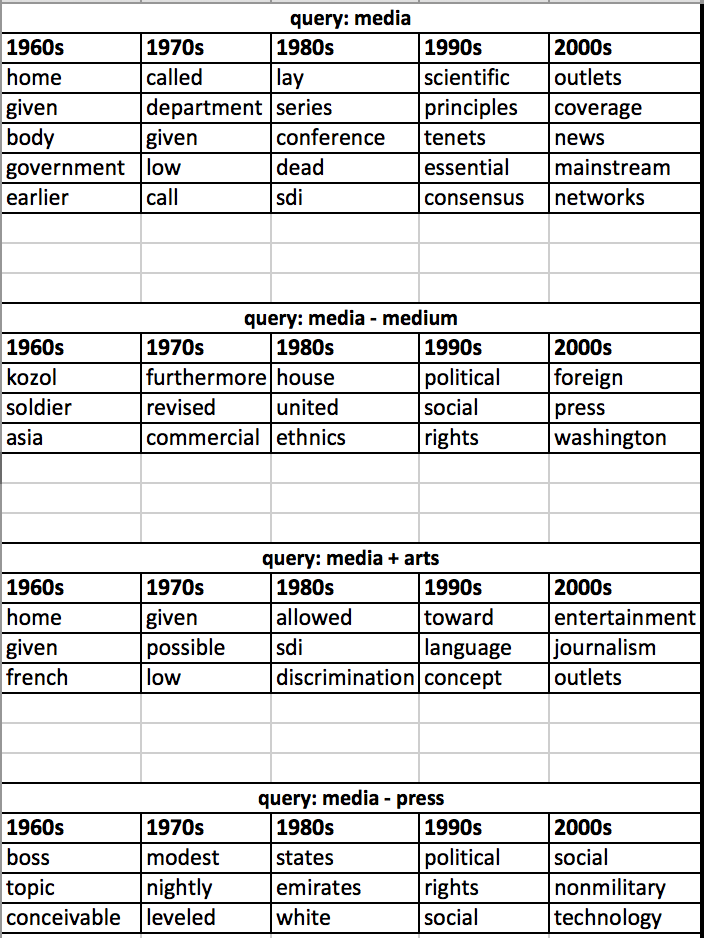